Differentiability
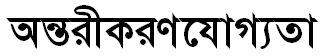 Home Work